信靠耶穌真是甜美，只要信靠主恩言；
只要站在主應許上，信靠主蒙福無邊。
耶穌，耶穌，何等可靠，多少事上已證明！
耶穌，耶穌，寶貴耶穌，願我信心更堅定。
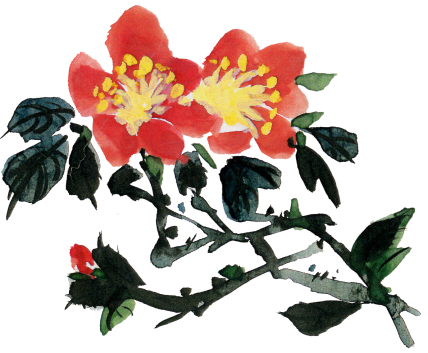 信靠耶穌真是甜美 -1
信靠耶穌真是甜美，只要信靠主寶血；
只要憑著純一信心，能洗罪污白如雪。
耶穌，耶穌，何等可靠，多少事上已證明！
耶穌，耶穌，寶貴耶穌，願我信心更堅定。
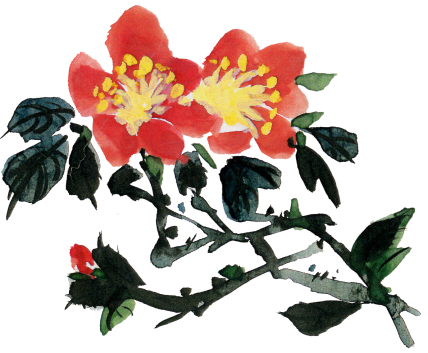 信靠耶穌真是甜美 -2
信靠耶穌真是甜美，助我將罪惡離棄；
得著耶穌得著一切，生命喜樂和安息。
耶穌，耶穌，何等可靠，多少事上已證明！
耶穌，耶穌，寶貴耶穌，願我信心更堅定。
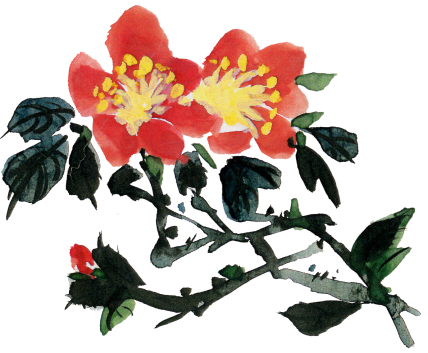 信靠耶穌真是甜美 -3
感謝主助我信靠你；你是我救主良友；
我深信你與我同在，從今時直到永久。
耶穌，耶穌，何等可靠，多少事上已證明！
耶穌，耶穌，寶貴耶穌，願我信心更堅定。
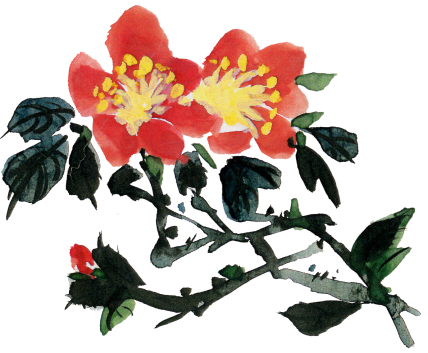 信靠耶穌真是甜美 -4
神未曾應許，天色常藍，
人生的路途，花香常漫，
神未曾應許，常晴無雨，
常樂無痛苦，常安無虞。

神卻曾應許，生活有力，
行路有亮光，作工得息，
試煉得恩助，危難有賴，
無限的體諒，不朽的愛。
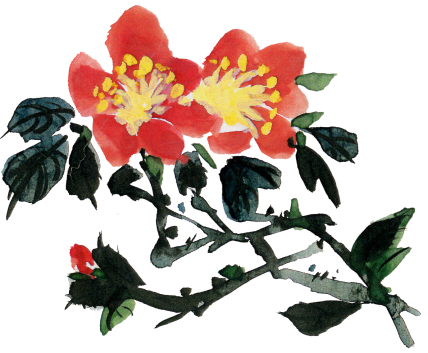 神未曾應許-1
神未曾應許，
我們不遇苦難和試探，懊惱憂慮，
神未曾應許，
我們不負許多的重擔，許多事務。
神卻曾應許，生活有力，
行路有亮光，作工得息，
試煉得恩助，危難有賴，
無限的體諒，不朽的愛。
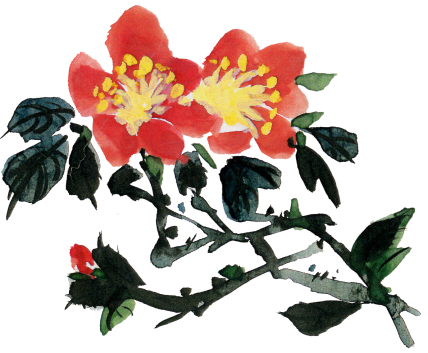 神未曾應許-2
神未曾應許，前途順利，
平坦的大路，任意驅馳，
沒有深水拒汪洋一片，
沒有大山阻高薄雲天。
神卻曾應許，生活有力，
行路有亮光，作工得息，
試煉得恩助，危難有賴，
無限的體諒，不朽的愛。
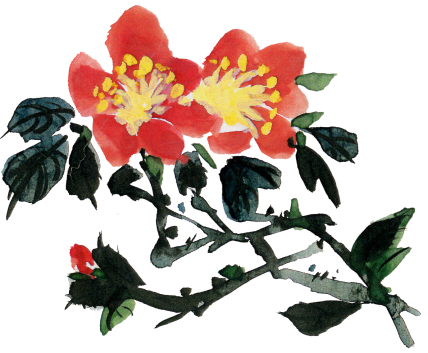 神未曾應許-3
任遭何事不要驚怕，天父必看顧你；必將你藏祂恩翅下，天父必看顧你。天父必看顧你，時時看顧，處處看顧，
祂必要看顧你，天父必看顧你。
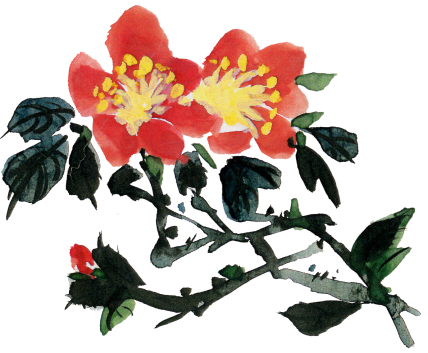 天父必看顧你 -1
有時勞苦心中失望，天父必看顧你；危險臨到無處躲藏，天父必看顧你。
天父必看顧你，時時看顧，處處看顧，
祂必要看顧你，天父必看顧你。
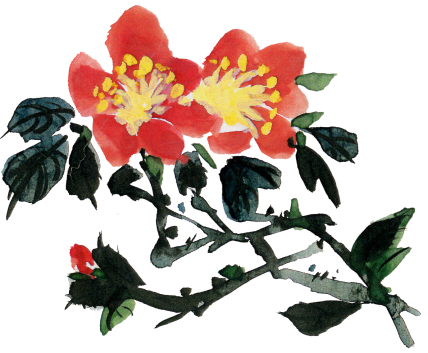 天父必看顧你 -1
無論你遇何種試煉，天父必看顧你；軟弱疲倦靠衪胸前，天父必看顧你。天父必看顧你，時時看顧，處處看顧，
祂必要看顧你，天父必看顧你。
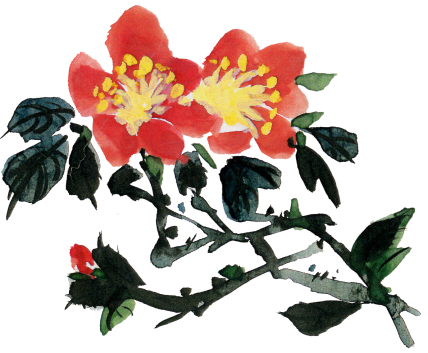 天父必看顧你 -2